PHY 711 Classical Mechanics and Mathematical Methods
10-10:50 AM  MWF in Olin 103

Notes for Lecture 25: Rigid bodies – 
Chap. 5 (F &W)
Rigid body motion
Moment of inertia tensor
Torque free motion
10/24/2022
PHY 711  Fall 2022-- Lecture 25
1
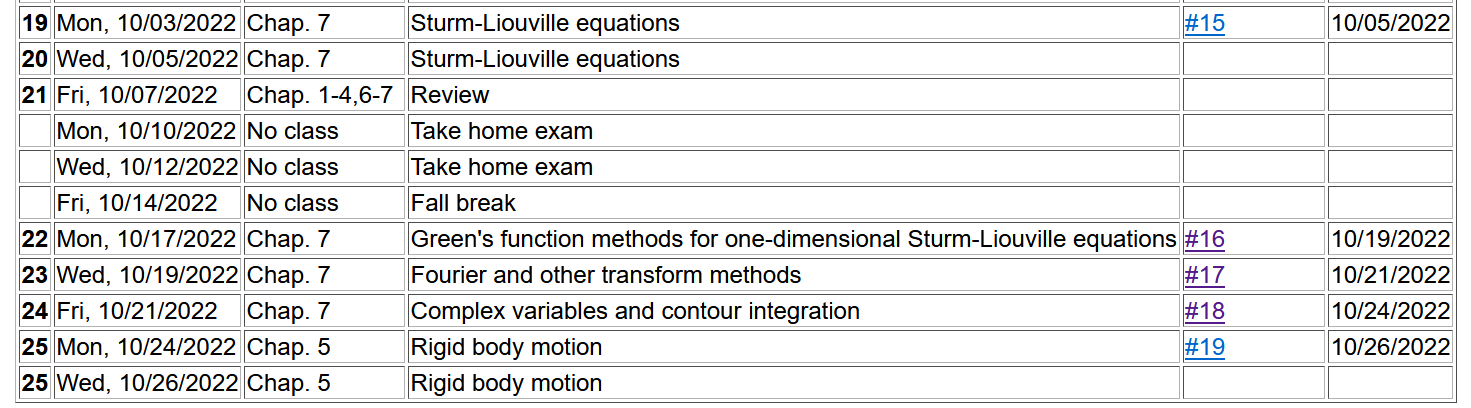 10/24/2022
PHY 711  Fall 2022-- Lecture 25
2
[Speaker Notes: In this lecture we will consider the rotational motion of rigid bodies as presented in Chapter 5 of your textbook.]
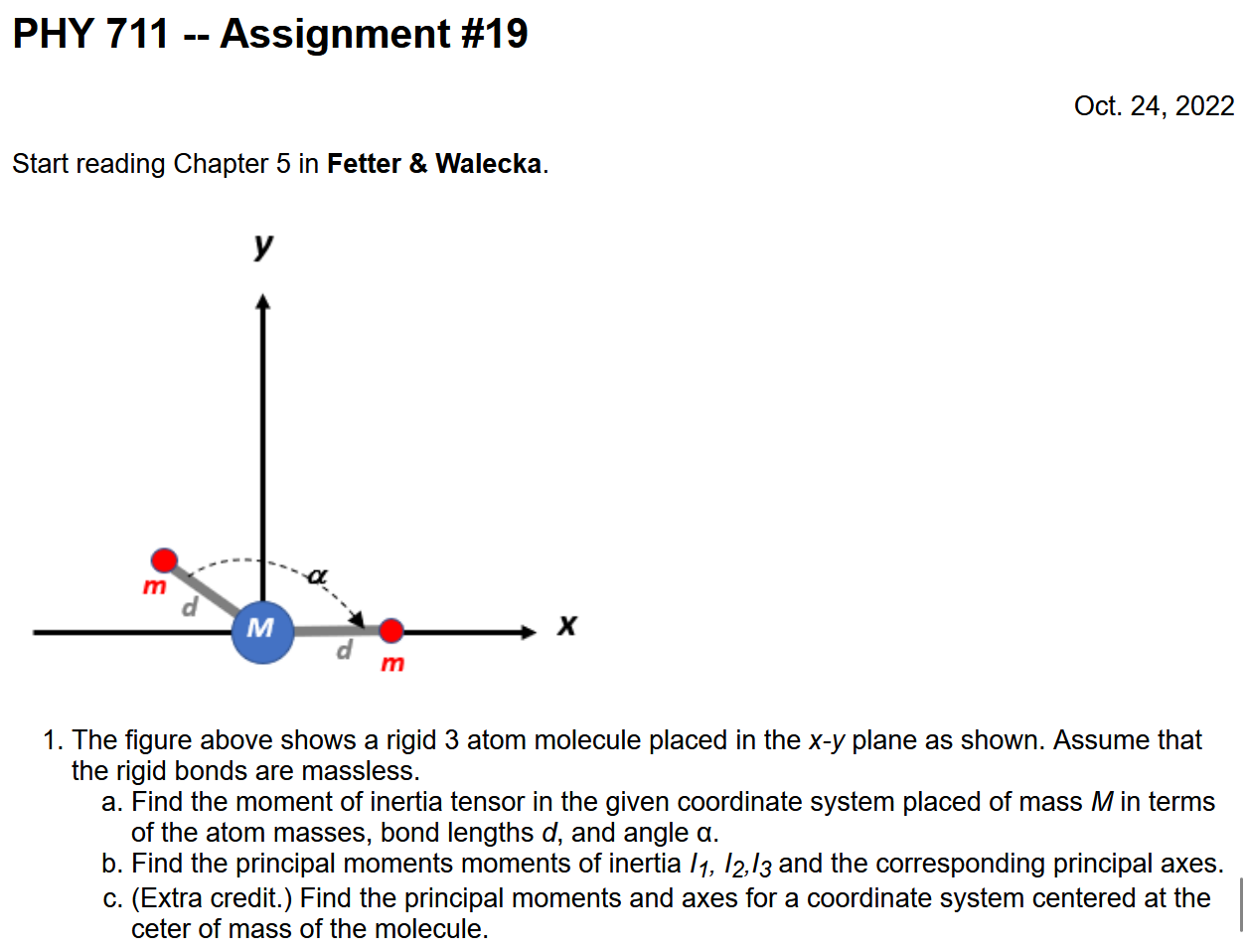 10/24/2022
PHY 711  Fall 2022-- Lecture 25
3
The physics of rigid body motion;  body fixed frame vs inertial frame;   results from Chapter 2:
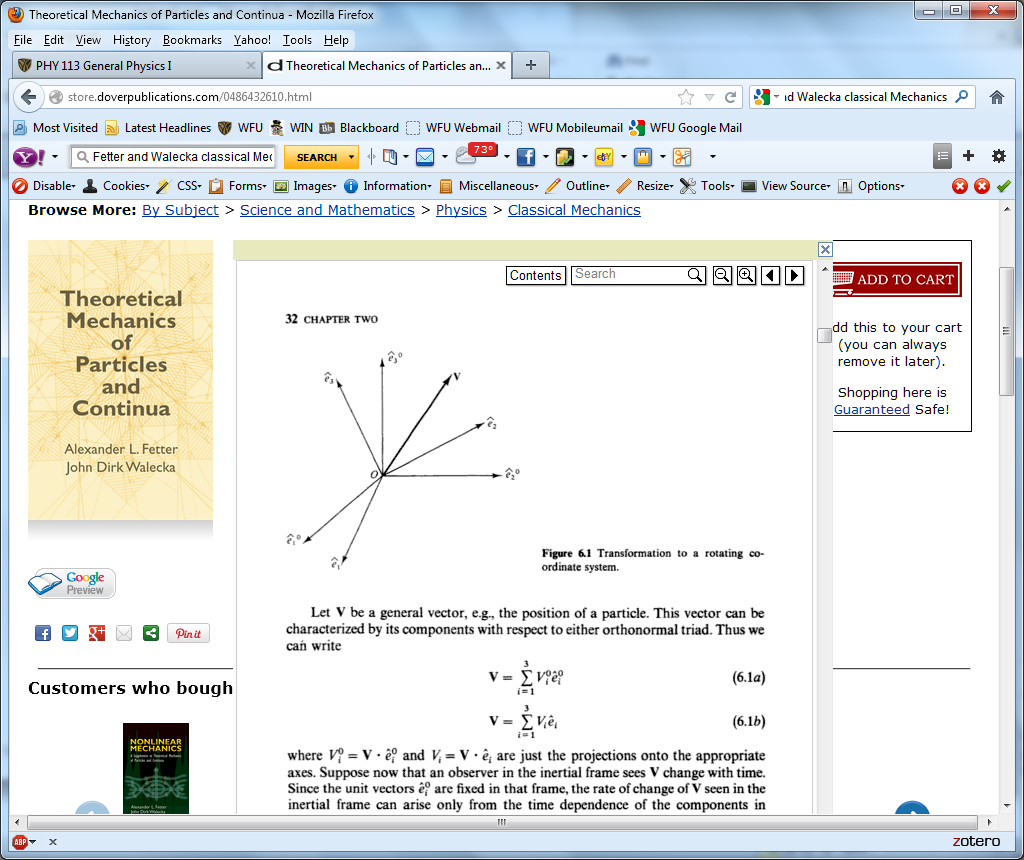 10/24/2022
PHY 711  Fall 2022-- Lecture 25
4
[Speaker Notes: Determining the relationship between the inertial and body frames.]
Recall from   Chapter 2 -- Comparison of analysis in “inertial frame” versus “non-inertial frame”
10/24/2022
PHY 711  Fall 2022-- Lecture 25
5
[Speaker Notes: Recall our previous discussion of rotating frames of reference.]
Properties of the frame motion (rotation):
dQ
dQ
10/24/2022
PHY 711  Fall 2022-- Lecture 25
6
[Speaker Notes: Consider an infinitesimal rotation.]
Effects on acceleration:
10/24/2022
PHY 711  Fall 2022-- Lecture 25
7
[Speaker Notes: Rotational acceleration.]
w
r
=0 for rigid body

10/24/2022
PHY 711  Fall 2022-- Lecture 25
8
[Speaker Notes: For a rigid body, internal motions are negligible.]
10/24/2022
PHY 711  Fall 2022-- Lecture 25
9
[Speaker Notes: It is convenient to group terms that depend on the body geometry – leading to the definition of the moment of inertia tensor.]
Note:    For a given object and a given coordinate system, one can find the moment of inertia matrix
z
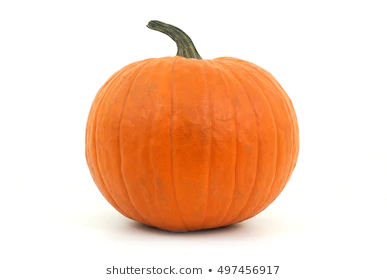 y
x
10/24/2022
PHY 711  Fall 2022-- Lecture 25
10
z’
z
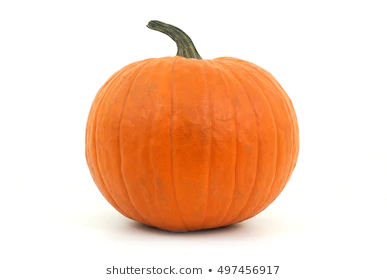 y’
y
x
x’
(x’,y’,z’)
10/24/2022
PHY 711  Fall 2022-- Lecture 25
11
w
r
=0 for rigid body

10/24/2022
PHY 711  Fall 2022-- Lecture 25
12
[Speaker Notes: The angular momentum can also be calculated.]
An example with 4 point masses and massless rigid bonds
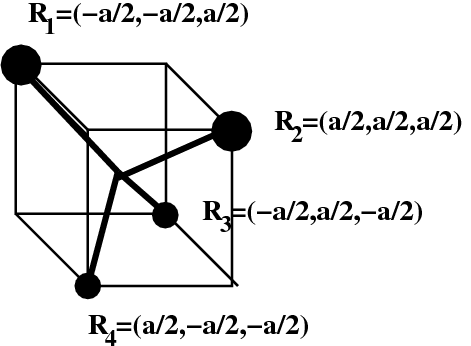 z
2m
2m
y
m
x
m
10/24/2022
PHY 711  Fall 2022-- Lecture 25
13
Example continued --
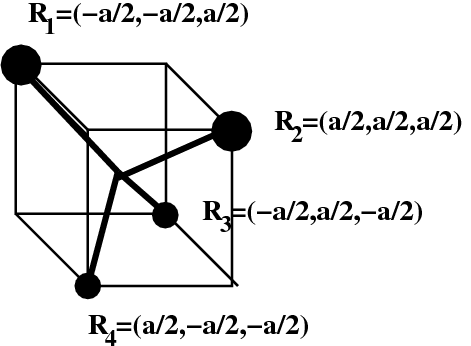 z
2m
2m
y
m
x
m
Principal moments:
10/24/2022
PHY 711  Fall 2022-- Lecture 25
14
Example:
z
c
y
a
b
x
10/24/2022
PHY 711  Fall 2022-- Lecture 25
15
[Speaker Notes: Consider a simple rectangular solid with a coordinate system at the edge of the system.]
Properties of moment of inertia tensor:
Symmetric matrix real eigenvalues I1,I2,I3
                             orthogonal eigenvectors
10/24/2022
PHY 711  Fall 2022-- Lecture 25
16
[Speaker Notes: The moment of inertia tensor in matrix form is a symmetric matrix and therefore can be diagonalized.   The eigenvalues are known as principal moments of inertia and the eigenvectors are known as principal axes.]
Changing origin of rotation
z
z’
c
rp
r’p
R
y’
y
a
x’
b
x
10/24/2022
PHY 711  Fall 2022-- Lecture 25
17
[Speaker Notes: Here we consider what happens when we evaluate the moment of inertia tensor about a different origin.   In this case, the new origin  happens to be at the center of mass.]
z
z’
c
rp
r’p
R
y’
y
a
x’
b
x
10/24/2022
PHY 711  Fall 2022-- Lecture 25
18
[Speaker Notes: Some details.]
z
z’
Note: This is a special case; changing the center of rotation does not necessarily result in a diagonal I’
c
rp
r’p
R
y’
y
a
x’
b
x
10/24/2022
PHY 711  Fall 2022-- Lecture 25
19
[Speaker Notes: When the dust clears for this case.     Note that I’ happens to be diagonal already,       however it is not generally true that shifting the origin for the moment of inertia would result in a diagonal matrix.]
Descriptions of rotation about a given origin
w
10/24/2022
PHY 711  Fall 2022-- Lecture 25
20
[Speaker Notes: In the next slides we will focus on the fact that each rigid body has 3 principal axes and 3 moments of inertia for a given origin.     It is often convenient to use that coordinate system to analyze rigid body motion.]
Descriptions of rotation about a given origin -- continued
10/24/2022
PHY 711  Fall 2022-- Lecture 25
21
[Speaker Notes: Here we consider the angular moment expressed in the diagonalized body fixed frame of reference.]
Descriptions of rotation about a given origin -- continued
10/24/2022
PHY 711  Fall 2022-- Lecture 25
22
[Speaker Notes: While it is very difficult to express torque in this reference frame, we can readily solve problems with zero torque.]

10/24/2022
PHY 711  Fall 2022-- Lecture 25
23
[Speaker Notes: For the general system with three distinct moment of inertia, the solutions are difficult, but simplifications occur when two moments are the same, in this I1=I2.]
Solution of Euler equations for a symmetric top -- continued
10/24/2022
PHY 711  Fall 2022-- Lecture 25
24
[Speaker Notes: Time dependence of the symmetric top in free space]

10/24/2022
PHY 711  Fall 2022-- Lecture 25
25
[Speaker Notes: Now consider the more general case.]
10/24/2022
PHY 711  Fall 2022-- Lecture 25
26
[Speaker Notes: Reasonable approximations.]
Euler equations for asymmetric top -- continued
10/24/2022
PHY 711  Fall 2022-- Lecture 25
27
[Speaker Notes: We see that there are conditions that allow stability for this system,.   --- to be continued.]